National Differences in Communication Styles
International Communication Styles Conference
Krosno, Poland, 14 October 2013
Geert Hofstede
Communication in the ICT era
We live in the age of Information and Communication Technology
“ICT” refers to the “hardware” of electronic communication, which is more or less the same across the world
Communication styles are the “software” of human communication;  they depend on the people involved, and on their environment
The conference programme shows an impressive variety of styles
The way we communicate depends on, and maintains our cultures
Human cultures differ for many reasons; this presentation will focus on the influence of the country where we were born and raised
Three meanings of “culture”
Originally: tilling the soil, cultivation
Training or refining of the mind: civilization
Collective ways of thinking, feeling and acting:         “collective programming of the mind distinguishing the members of one group or category* of people from another”
*) e.g. society (national or regional), religion, occupation, organization, gender
Levels of mental programming
symbols
heroes
rituals
values
invisible
practicesvisible
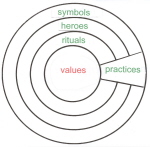 values
Core of our mental programming.
Mostly unconscious : in our guts, not in our heads
Values are strong emotions with a - and a +  such as: evil-good, abnormal-normal, ugly-beautiful, dangerous-safe, immoral-moral, indecent-decent, unnatural-natural, dirty-clean, paradoxical-logical, irrational-rational
What is rational is a matter of values
5
Unconscious values are acquired in our childhood
We humans are born incompletely programmed
During the first 10 years of our lives we have a physiologically determined ability for absorbing complex information: additional programming
This programming is provided by our social environment and includes all our basic values
It also includes learning languages accent-free
After age 10, basic values don’t change – not even if we migrate to another country
And if we learn new languages, we keep an accent
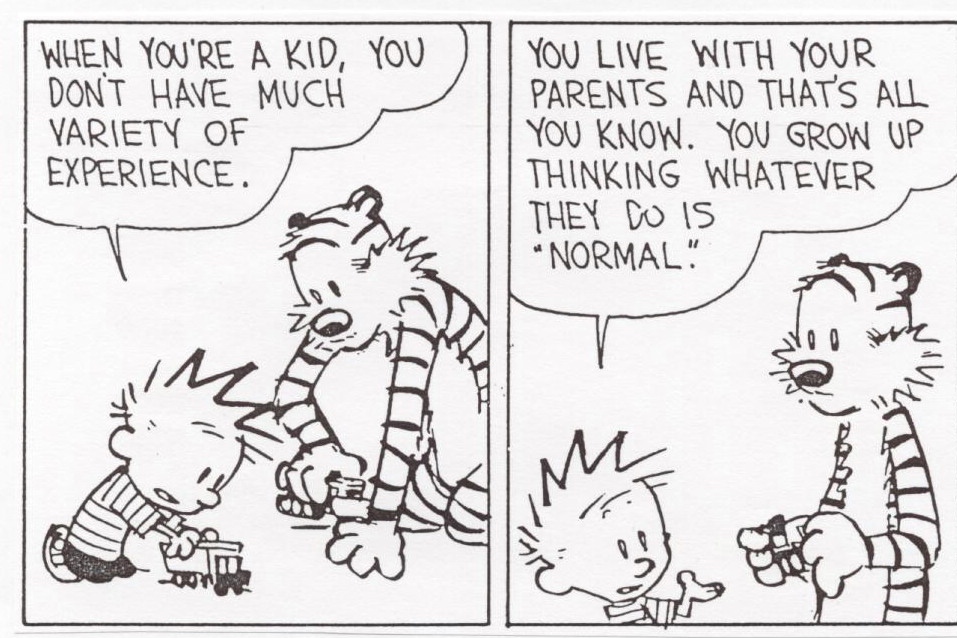 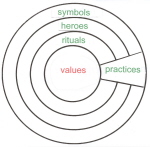 Practices are learned and unlearned throughout life, nearly always conscious
Similar practices (symbols, heroes and rituals) can be learned by persons with very different values
Practice learning is also provided by our social environment
Working together means sharing practices, not necessarily sharing values
8
Comparing national cultures:Völkertafel, Steiermark 1725: Stereotypes
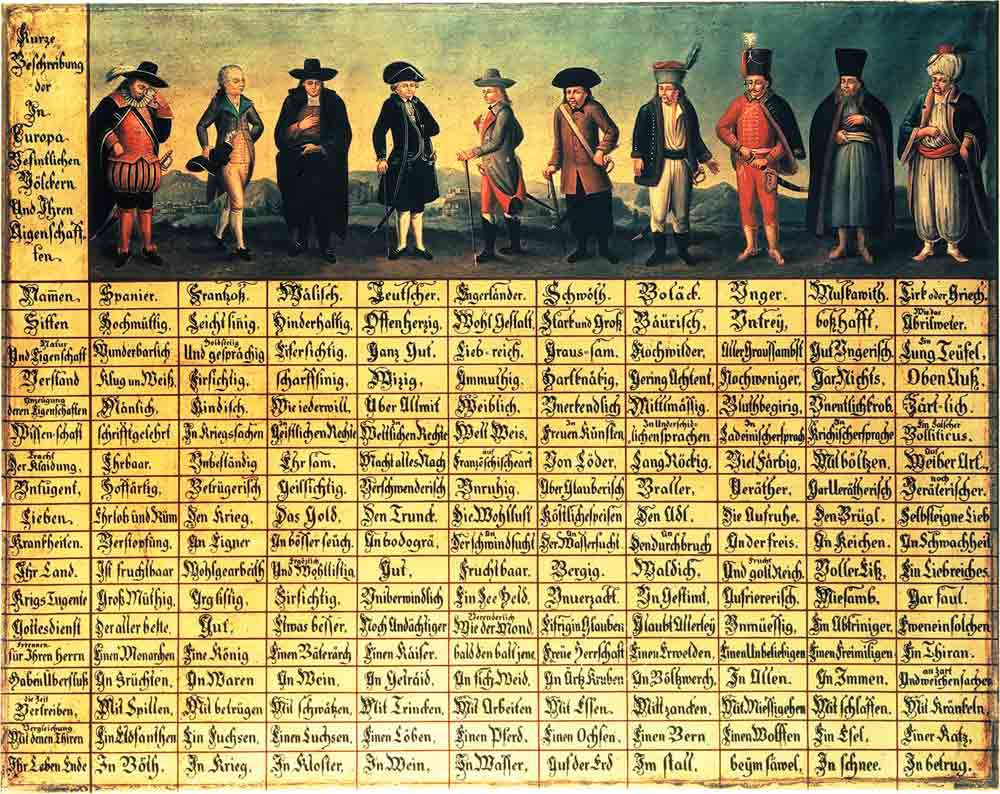 [Speaker Notes: Namen, Wissen, Natur und Eigenschaft, Verstand, Erzeugung deren Eigenschaften, Wissenschaft, Tracht der Kleidung, Untügent, Lieben, Krankheiten, Ihr Land, Krigs Tugende, Gottesdienst, Namen für Ihren Herren, Haben Überfluss, Ihr Zeit Vertreiben, Vergleichung mit denedn Thiren, Ihr Lebens Ende
Spanier, Fransoss, Italisch, Teutscher, Engerlander, Schwöth, Polack, Unger, Muskawith, Tirk oder Griech]
The dimension concept in studying the social world
Dimensions are a way of unpackaging  complex realities into independent basic elements
Dimensions may be invented behind the desk, but have to be confirmed by statistical research
Their usefulness depends on their ability to relate to tangible facts and to predict actual behaviour
Societies can be given scores on dimensional scales
Research consists of relating scores to behaviour
Dimensions of national (societal) cultures, rooted in basic values (Hofstede, Hofstede & Minkov, 2010)
1. Dependence on others:
	from Individualism to Collectivism
2. Handling inequality:
	Power Distance, from large to small
3. Dealing with the unknown:
	Uncertainty Avoidance, from strong to weak
4. Emotional gender roles, different or similar:
	from Masculinity to Femininity
5. Time perspective:
	from Long- to Short-Term Orientation
6. Dealing with natural drives:
	from Indulgence to Restraint
Intra-cultural and inter-cultural communication
Most of this lecture will be about differences in communication styles within national societies (intra-cultural)
The last part will deal with communication between different national societies (inter-cultural)
Intra-cultural differences can be largely explained by differences in values, using the dimensions of national cultures as tools
Inter-cultural communication takes place between partners with often different values. Its success depends rather on practices and personalities
Dimensions relevant for communication styles
Individualism-Collectivism
Direct versus indirect communication
Long-/Short-Term Orientation
Dominance of literate vs oral communication
Degree of self-enhancement needs 
Power Distance
Roles and language depend on relative position
Degree of newspaper reading
Uncertainty avoidance
Adoption of new media
Individualism-Collectivism and communication styles
Individualist
“I”, independent self
Unique personality
Direct, personal, verbal
Universalist, all are the same
Low context communication: everything should be explicit
A honest person speaks his/her mind
Active search for information in different media
Collectivist
“We”, interdependent self
Member of in-group
Indirect, visual, metaphorical
Particularist, ours and theirs
High context communication: many things are implicit
Harmony should be preserved, direct confrontations avoided
Heavy use of social media, word of mouth, passive search
Ind-Col score ranking for selected countries
individualist
USA, Australia
	       UK, Canada
              Netherlands, Belgium
                   Hungary, Italy
                        Nordic countries
                             Baltic countries
                                  German speaking countries
                                       Poland, Czechia, Slovakia
				           Spain
					     India, Japan
					          Russia, Turkey, Greece
                                                            Brazil
							         Balkan countries
								  Islamic countries, Africa
                                                                           China, East Asia
                                                                                Spanish America
						                           collectivist
Medium
Message
Sender
Encoding
Decoding
Receiver
Feedback
Group
Context
Status
Situation
Non-verbal
signals
Group
Context
Status
Situation
Non-verbal
signals
Mind
reading
process
Internal
Evaluation
process
Messages
Exit
Entrance
Mutual ‘reading’ of non-verbal cues
Individualist model of interpersonal communication: linear processing
Collectivist model (narrow exit, wide entrance): Harmony & empathy essential
Source: M. de Mooij, 2013
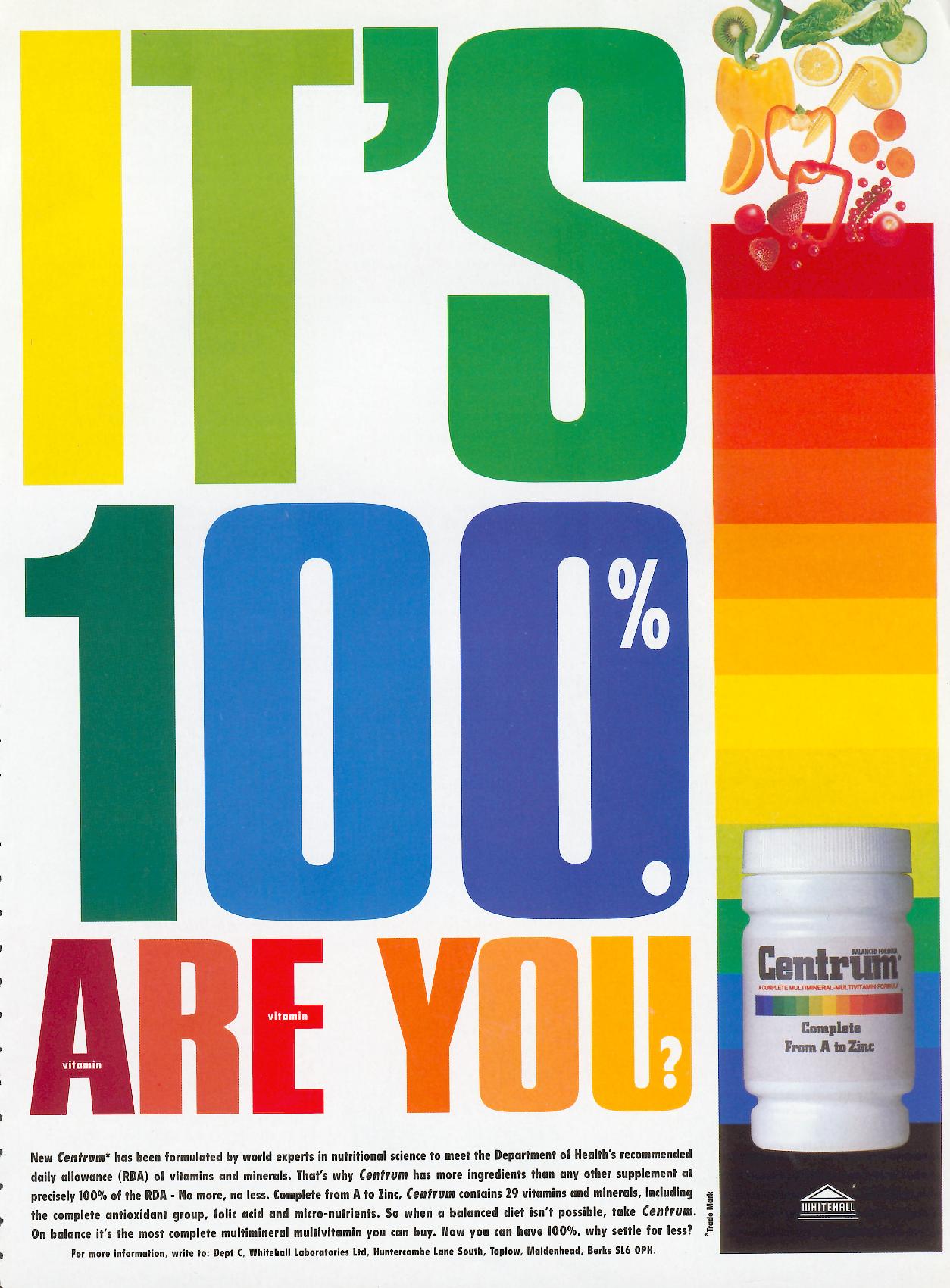 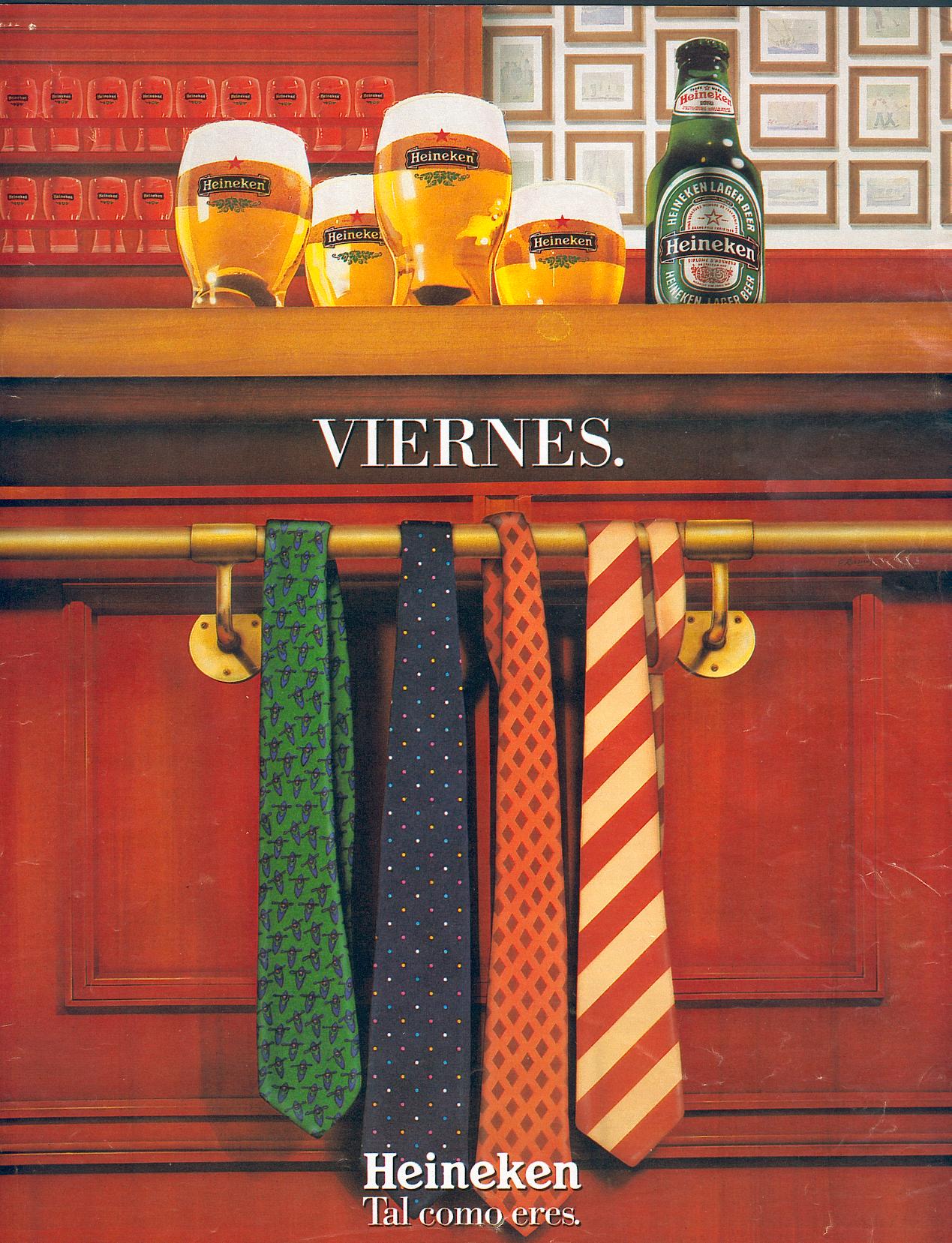 Direct and personal: USA
Indirect and emotional: Spain “Friday”
Long/Short-term Orientation and communication styles
Long-term Oriented
Patience, perseverance
Modesty, self-effacement
Adaptation, pragmatism
Learn from other countries
Literate cultures
Thrift: sparing with resources
Low use of facebook, few friends in social media
Short-term Oriented
Need for instant reaction
Boasting, self-enhancement
Sacrosanct traditions
Proud of my country
Oral cultures
Spending and borrowing
High use of facebook, many friends in social media
Long/Short Term ranking for selected countries
long-term oriented
Korea, Taiwan
	     Japan, China
          Germany, Switzerland
               Baltic countries
                    Ukraine, Russia 
                         East-European countries
                                   Belgium, Netherlands
                                        France, Italy
				           Nordic countries
					     UK, India, Pakistan
					          Spain, Portugal, Turkey, Greece
                                                            Brazil
							         USA, Australia
                                                                       Spanish America, Africa
                                                                            Islamic countries
						                           short-term oriented
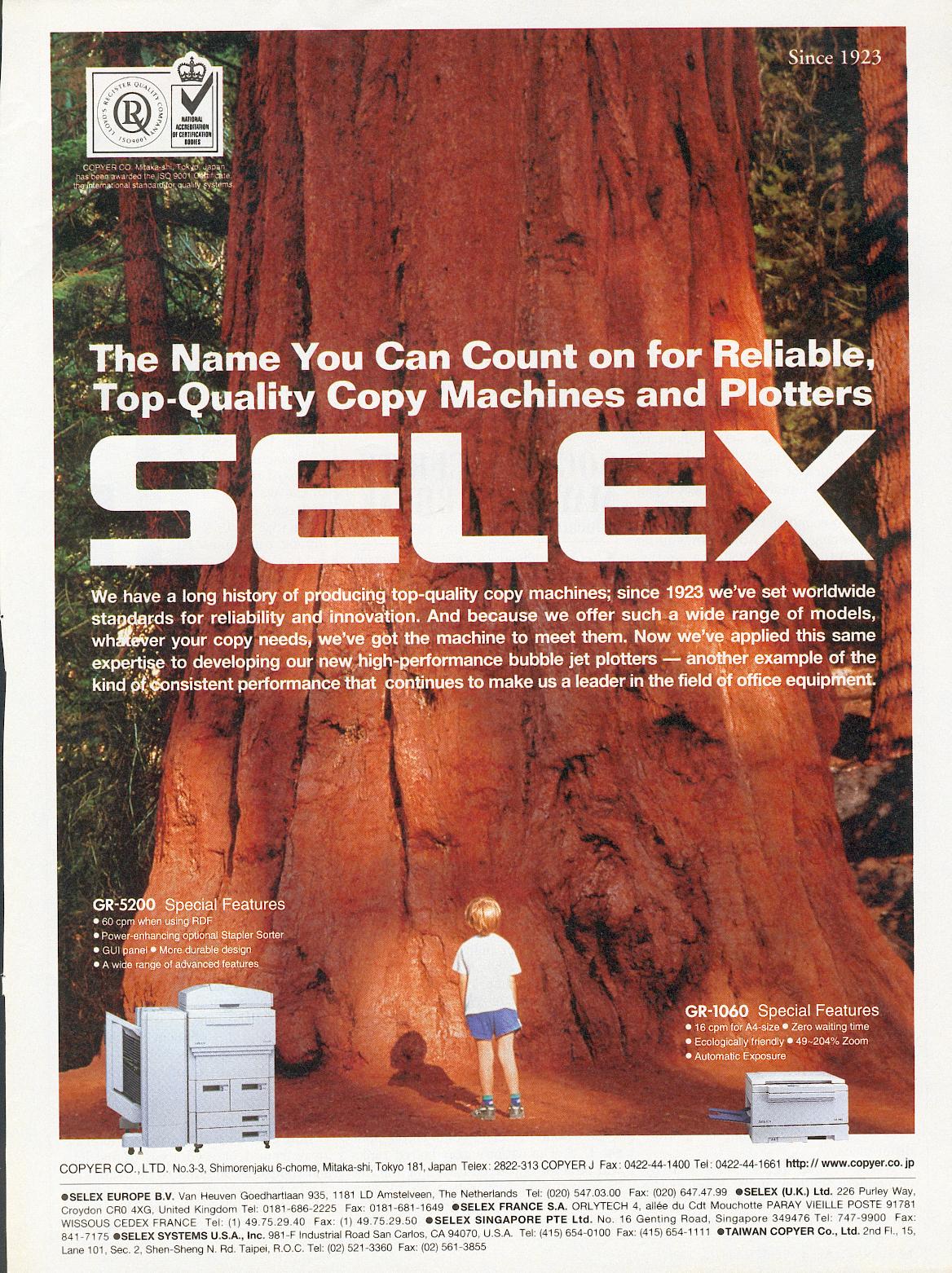 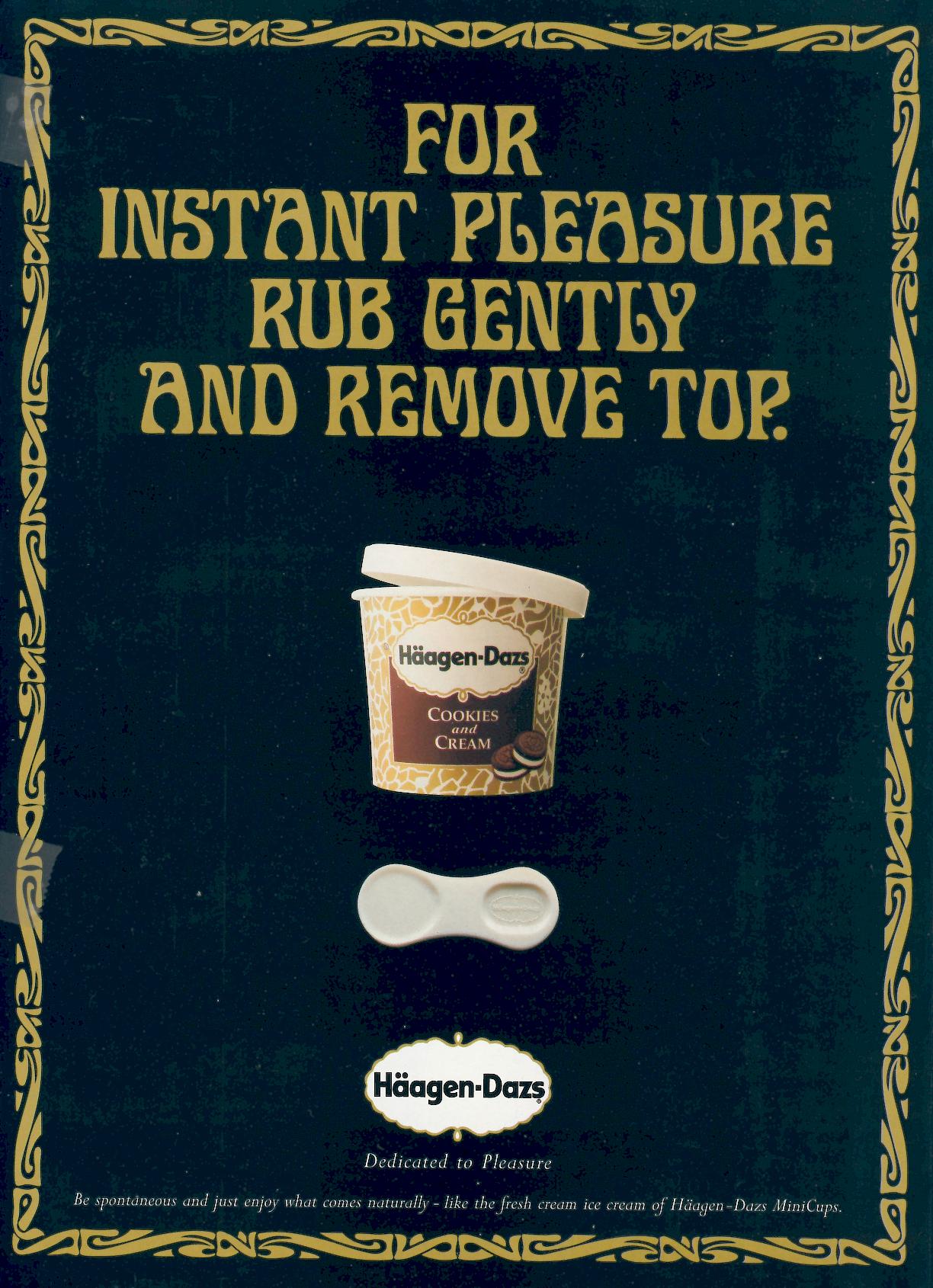 Long-term Orientation: Japan
Short-term Orientation: U.S.A.
Collectivism/Individualism & Short/Long Term Orientation Consequences for communication & media
Ind/Col x LTO/STO world map (de Mooij)
Preoccupation with face
Anonymity
Few friends 
social media
Modest, indirect expression 
of competence
Privacy needs
Selective friendships social media
Active search for information
Use of search engines
Social media reinforce
community
Social media reinforce uniqueness
Short-term orientation               Long-term orientation
Poland
Self enhancement; self disclosure, 
Many friends, Facebook popular
Resource for information
Self enhancement
Social media virtual family
Many friends = status
Impression management
Positive self statements
Collectivism
Individualism
Power Distance: Rightful place vs equality
respect authority & elders
acceptance and expectance of authority
‘rightful place’, dependence, 
roles and language depend on relative position
  less newspaper reading, more TV watching
Power Distance 
large
inequality minimized, anti-authority arguments, “critical mind” opinions
respect for youth, independence 
more newspaper reading, less TV watching
Power Distance 
small
Uncertainty Avoidance -  Coping with ambiguity
Strong UA
Clarity, structure, precision
competence/expertise, scientific control
slow adoption of innovations
advertising is serious
Comfortable with ambiguity, chaos
fast adoption of innovations
more humor in advertising
Weak UA
UAI+: slower adoption of Internet
Uncertainty Avoidance
2002 % of population
without access to 
Internet at home or 
work  r = .91
2007 % of population
who never use the Internet 
apart from professional activity 
r = .94
Sources: European Social Survey 2002; Eurobarometer: European cultural values, 2007
Intercultural Communication
Intercultural contacts, often violent, are as old as mankind 
Successful nonviolent intercultural communication can be learned
Step 1: Awareness of the existence of cultural differences
Step 2: Knowledge about cultures involved, including one’s own
Step 3: Skills in communicating across different values, through developing shared practices
Examples of practicesfor intercultural communication
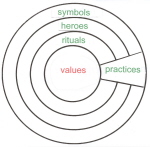 Symbols (words, gestures and objects whose meaning has to be learned): Trade languages like Swahili, and business pidgin Englishes 
Heroes (persons, alive or dead, real or imaginary, who serve as models for behaviour): Intermediaries who gain the confidence of both sides
Rituals (shared activities that are technically superfluous but socially essential): Eating and drinking together, when, where and what
27
Success of intercultural communicationdepends on the personalities involved
Helpful personality characteristics:  
Stability: strong personal tolerance for ambiguity
Openness to experience: curiosity for what is new
Language skills
Exposure to other cultures in childhood  & adolescence
General reader book 2010 (2005, 1991)
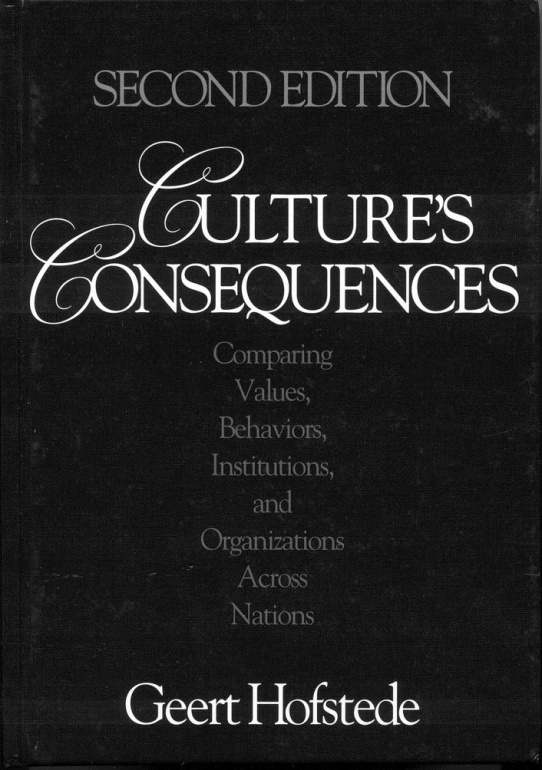 Co-authors 3rd ed.:
   Gert Jan Hofstede and
   Michael Minkov 
So far also available in Danish, Dutch, French, Polish, Romanian and Swedish; forthcoming in Japanese and Vietnamese.
Polish version:
Kultury i organizacje:
Zaprogramowanie umysłu
Previous editions available
In Bulgarian, Chinese, Czech, Finnish, German, Georgian, Hungarian, Japanese, Korean, Norwegian, Portuguese and Spanish
All information on website www.geerthofstede.eu
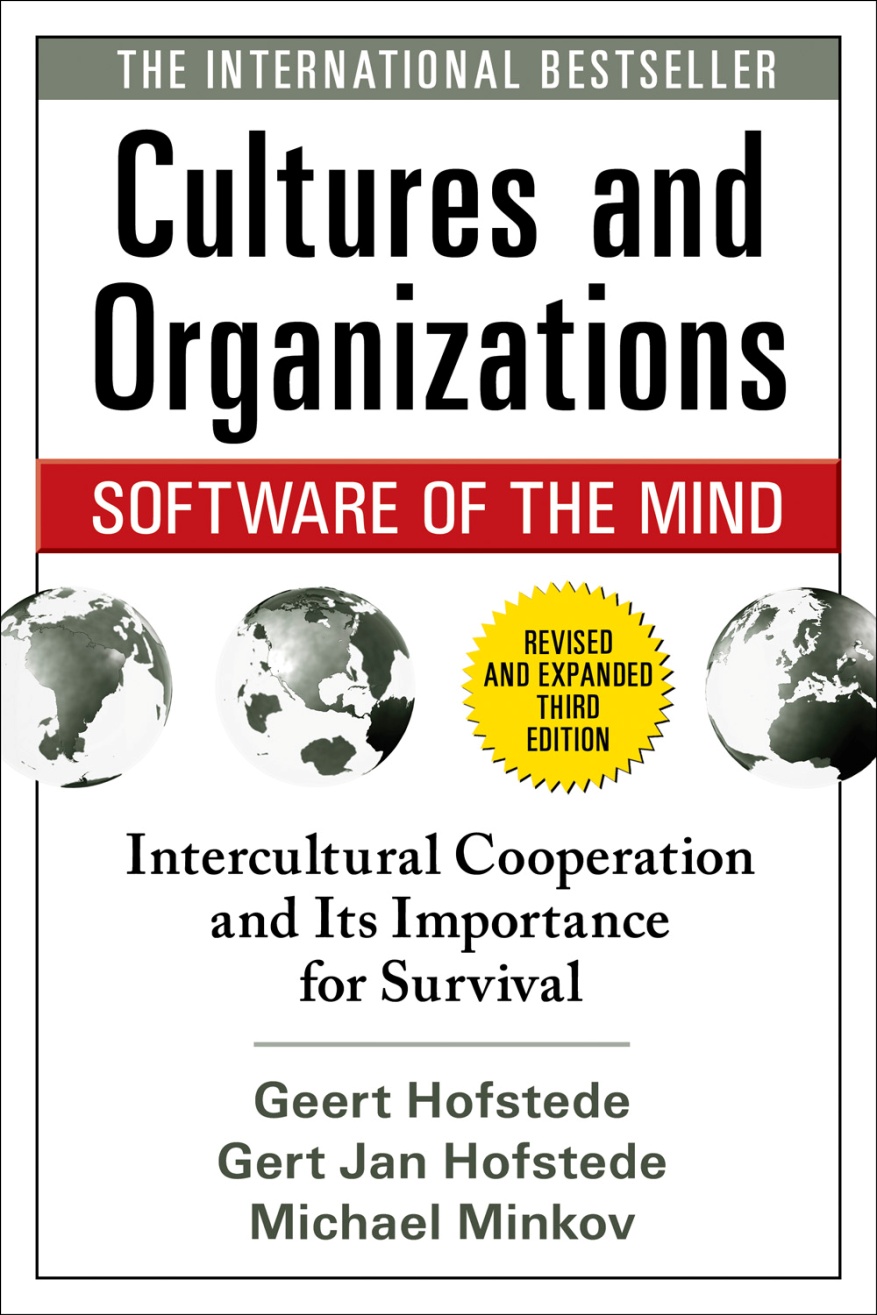 Academic book,
first published 1980
2nd re-written edition 2001
 (600 pages, two columns)
Marieke de Mooij (Dutch marketing expert)

Human and mediated communication around the world. A comprehensive review and analysis. 

September 2013, both e-book and hardcopy
Springer International / SpringerLink
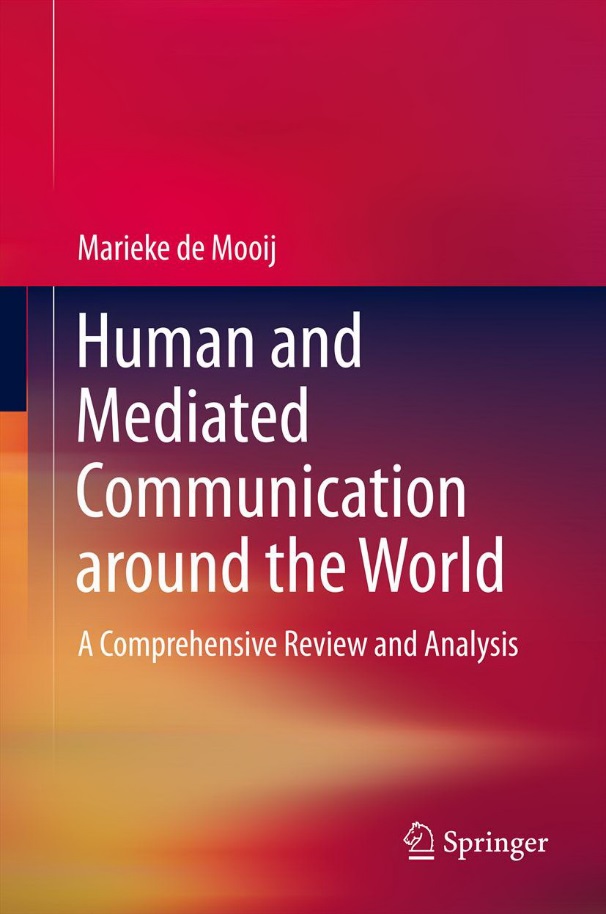 Non-ethnocentric textbook by same author:
Global Marketing and Advertising: Understanding Cultural Paradoxes
SAGE Publications, USA , 4th edition 2013